Stacionární magnetické pole
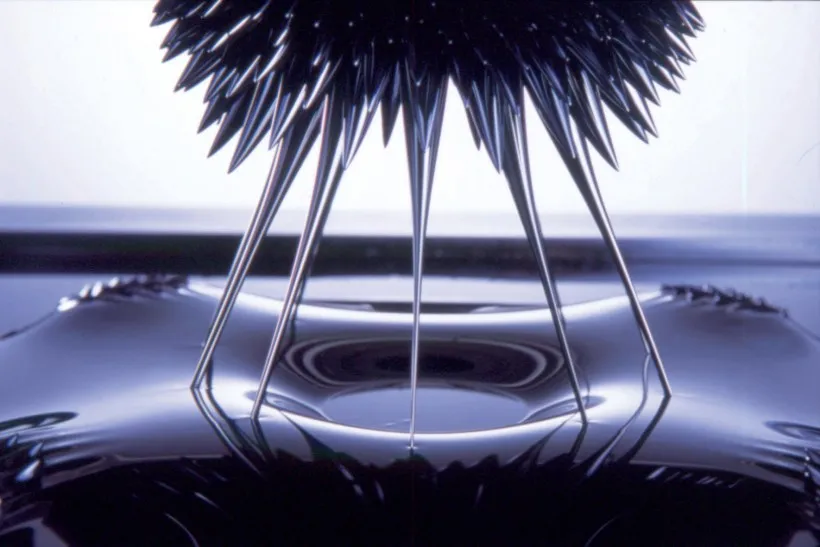 © 2023+ RNDr. Čeněk Kodejška, Ph.D.
29. Magnetické pole vodiče s proudem
sledujme střelku kompasuhttps://www.youtube.com/watch?v=FPoqvuWiHck
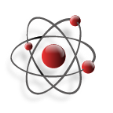 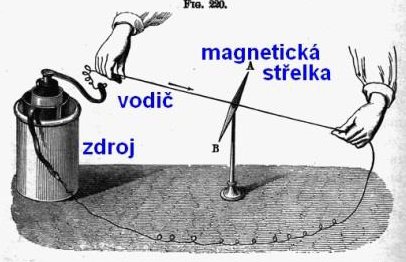 Oerstedův experiment (1820)
vychýlení magnetky kompasu v okolí vodiče s proudem
závěr: kolem vodiče existuje magnetické pole
Permanentní magnet – tyčový 
severní pól: N (north)
jižní pól: S (south)
směr siločar: dohodou od N do S
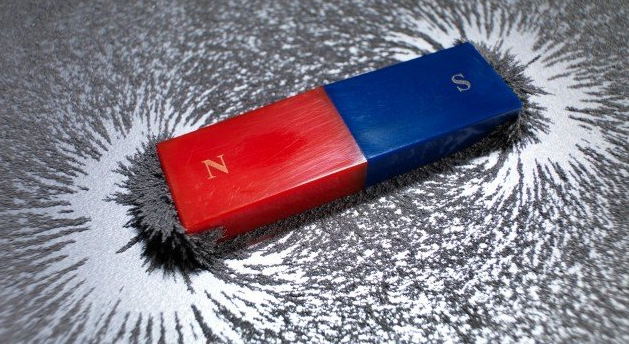 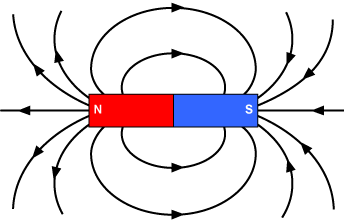 29. Magnetické pole vodiče s proudem
Homogenní magnetické pole
permanentní magnet – podkova 
siločáry uvnitř podkovy jsou přibližně rovnoběžné
Helmholtzovy cívky – mezi cívkami je homogenní magnetické pole
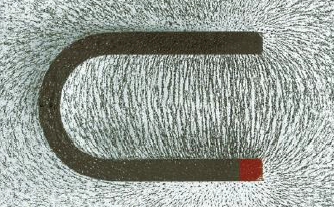 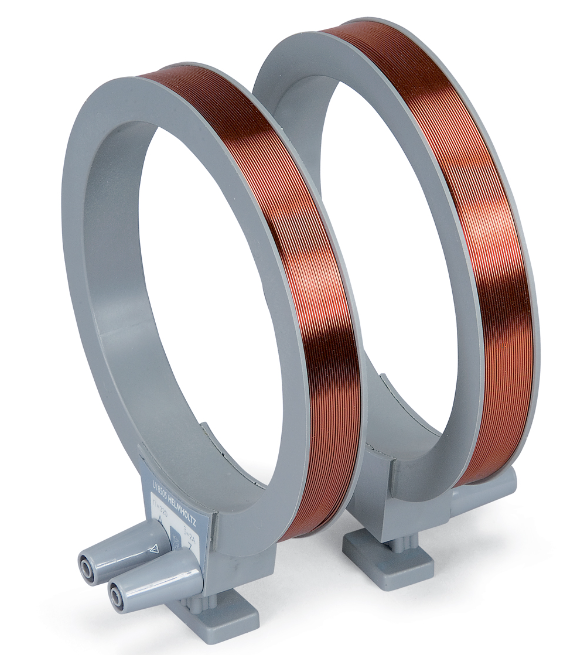 pomocí permanentního magnetu lze trvale zmagnetovat předměty vyrobené z magneticky měkké oceli – např. hřebíky
souhlasné póly se odpuzují, nesouhlasné přitahují
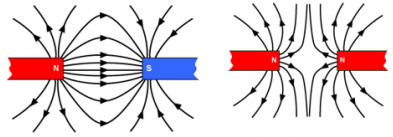 29. Magnetické pole vodiče s proudem
Cívka s proudem
mag. pole podobné jako u permanentního tyčového magnetu 
siločáry uvnitř cívky jsou rovnoběžné
Ampérovo pravidlo pravé ruky – prsty ve směru proudu, palec ukazuje severní pól
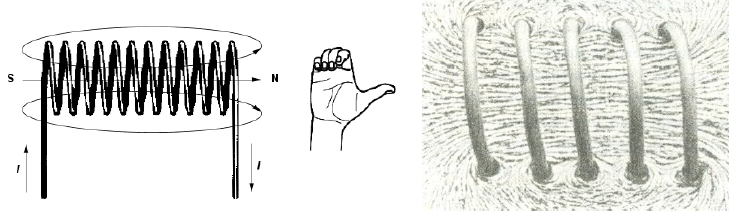 Přímý vodič
siločáry jsou soustředné kružnice
Ampérovo pravidlo pravé ruky – palec ve směru proudu, prsty ukazují směr siločar
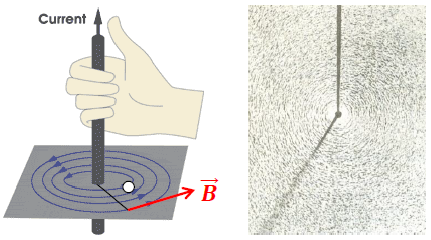 29. Magnetické pole vodiče s proudem
Magnetická indukční čára
prostorově orientovaná křivka, jejíž tečna v daném bodě určuje směr magnetické indukce B
magnetická indukce – B 	[B] = T (tesla)– fyzikální vektorová veličina, kterou popisujeme vlastnosti magnetického pole
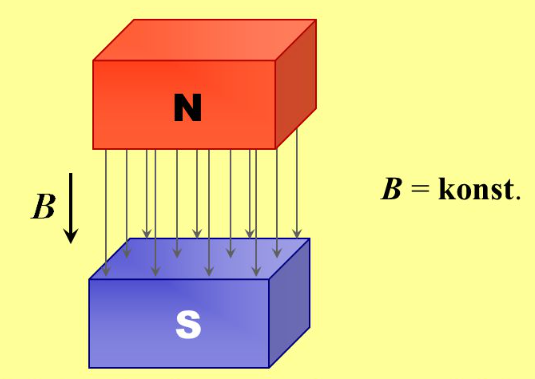 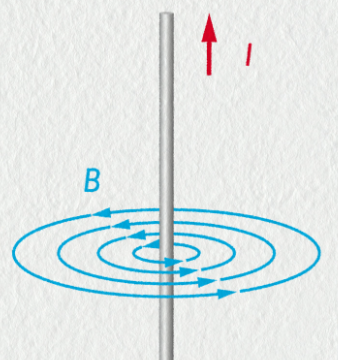 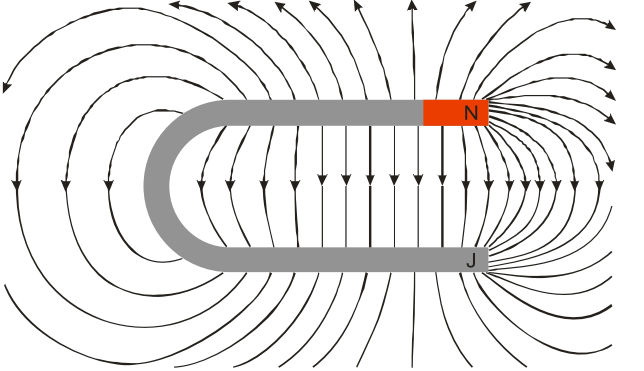 Podkovovitý magnet
Homogenní magnetické pole
Přímý vodič
29. Magnetické pole vodiče s proudem
magnetická indukce – B 	– křížek v kolečku: vektor indukce směřuje „do tabule“– tečka v kolečku: vektor indukce směřuje „z tabule“
magnetické siločáry  jsou uzavřené křivky	 magnetické pole je tzv. vírové běžně nelze oddělit severní a jižní pól elektrické pole je zřídlové, existují samostatné kladné i záporné bodové náboje
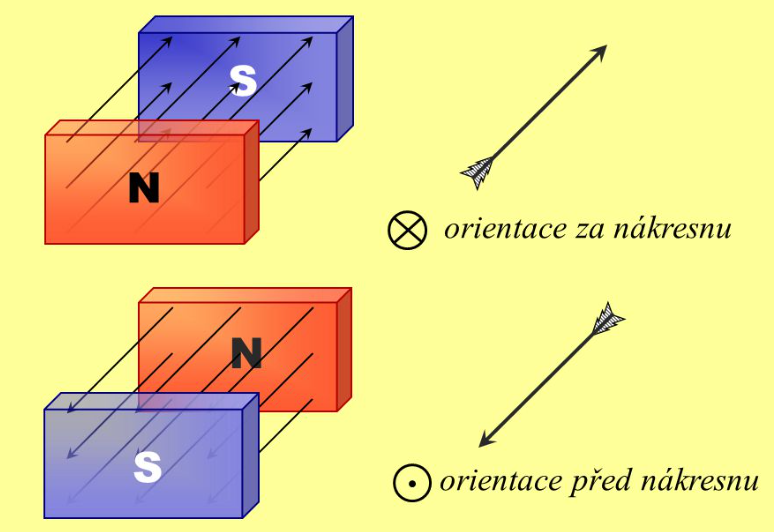 magnetické monopóly  existence byla experimentálně prokázána 2013 na kvantové úrovni v přírodě či vesmíru zatím přirozeně neobjeveny
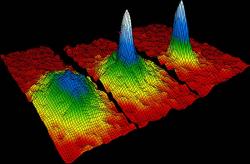 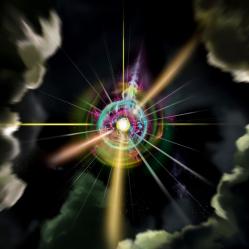 30. Magnetická síla. Magnetická indukce
Magnetická síla působící na vodič s proudem v magnetickém poli
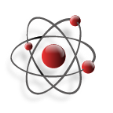 sledujme pohyb vodivé tyčinkyhttps://www.youtube.com/watch?v=IXUw6vZKNp8
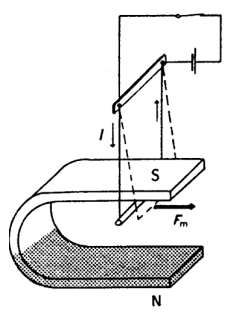 siločáry magnetického pole směřují od N k S, čili nahoru
proud míří směrem do tabule
vodič se vychýlí směrem ven z podkovy
při změně polarity zdroje se vodič vychýlí na opačnou stranu
čím větší proud, tím větší výchylka vodiče
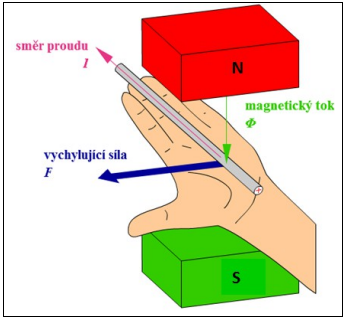 Flemingovo pravidlo levé ruky
prsty ve směru proudu 
indukční čáry magnetického pole směřují do dlaně
závěr: palec ukazuje směr magnetické síly
30. Magnetická síla. Magnetická indukce
Magnetická síla Fm
B – magnetická indukce 
I – elektrický proud
l – délka vodiče v magnetickém poli
α – úhel mezi směrem B a směrem I ve vodiči
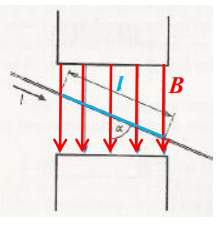 Magnetická indukce B      [B] = T (tesla)
základní veličina charakterizující magnetické pole
vektorová veličina
homogenní mag. pole: B = konst.
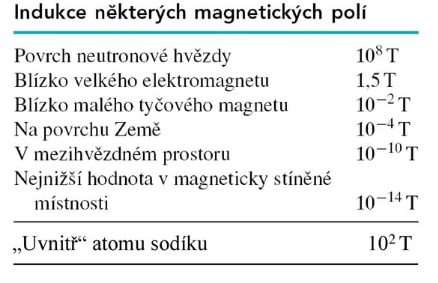 Magnetická síla v praxi
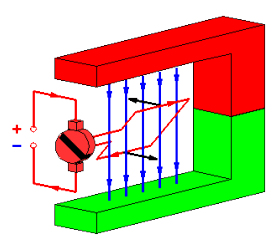 elektromotor
alternátor
dynamo
ručkové měřící přístroje U a I
31. Magnetické pole 2 rovnoběžných vodičů
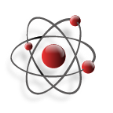 sledujme pohyb vodičů při paralelním a sériovém zapojení
Proud jde vodiči opačným směrem:https://www.youtube.com/watch?v=oW155lbt9fA 
Proud jde vodiči stejným směremhttps://www.youtube.com/watch?v=KmIgTs3ExV8
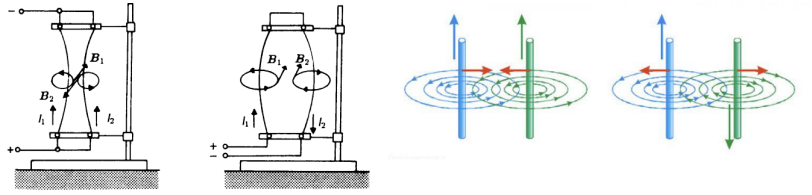 vodiče se přitahují
vodiče se odpuzují
paralelní zapojení
sériové zapojení
31. Magnetické pole 2 rovnoběžných vodičů
Ampérův zákon 



Fm – magnetická síla působící mezi dvěma rovnoběžnými vodiči s proudem
µ – permeabilita prostředí 
I1, I2 – elektrické proudy procházející jednotlivými vodiči
l – délka vodiče
d – vzdálenost mezi vodiči
31. Magnetické pole 2 rovnoběžných vodičů
Tabulka relativních permeabilit
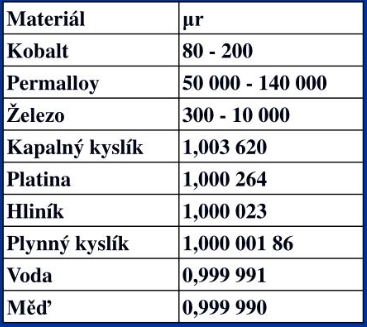 Definice 1 ampéru
1 ampér je proud, který při průchodu 2 nekonečně dlouhými rovnoběžnými vodiči, vzdálenými od sebe 1 m, vyvolá ve vakuu sílu 2·10 –7 N na jeden metr délky vodiče.
31. Magnetické pole 2 rovnoběžných vodičů
Elektromagnetické dělo - Railgun
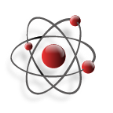 https://www.youtube.com/watch?v=_VvXXtT3HoU
rychlost projektilu až 9000 km/h, dostřel až 200 km (klasická houfnice 80 km)
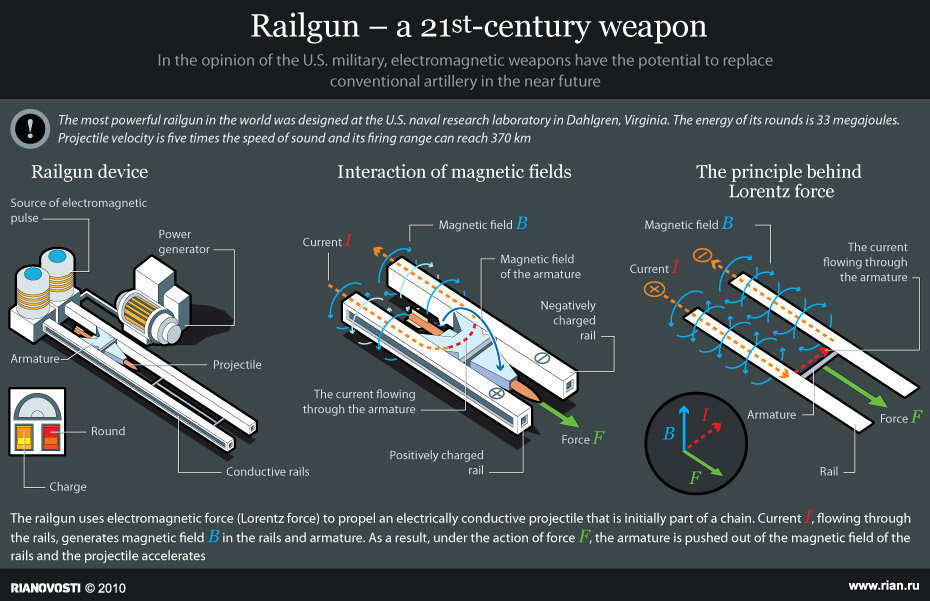 31. Magnetické pole 2 rovnoběžných vodičů
Elektromagnetické dělo - Railgun
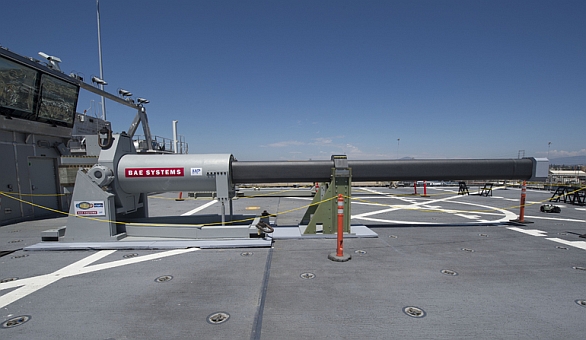 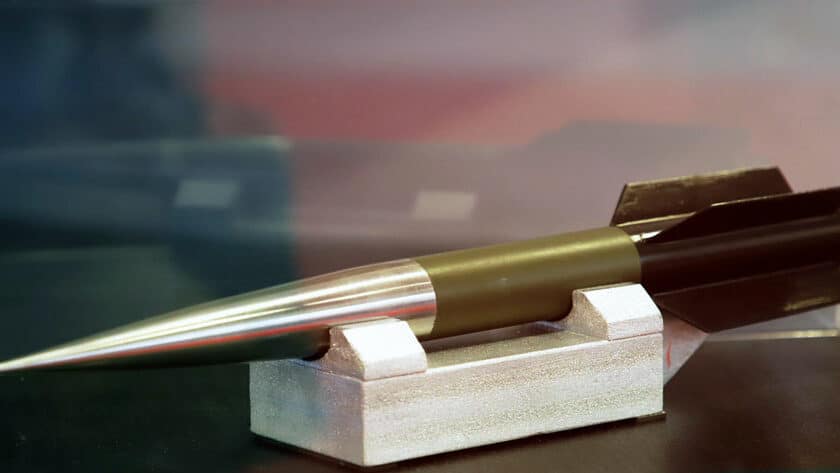 32. Magnetické pole přímého vodiče a cívky
Přímý vodič
Zopakujeme: magnetické pole charakterizuje veličina magnetická indukce B
směr B určujeme Ampérovým pravidlem pravé ruky
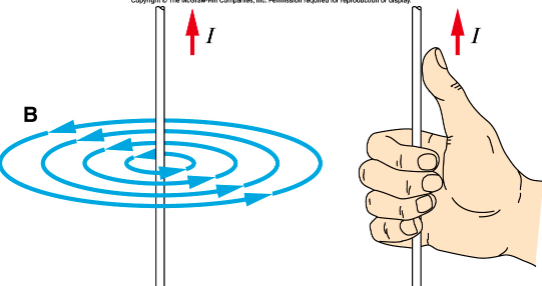 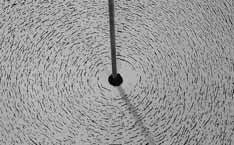 d
Magnetická indukce přímého vodiče
d – kolmá vzdálenost od vodiče
I – proud protékající vodičem
H – intenzita magnetického pole [H] = A·m–1
32. Magnetické pole přímého vodiče a cívky
Solenoid – dlouhá válcová cívka
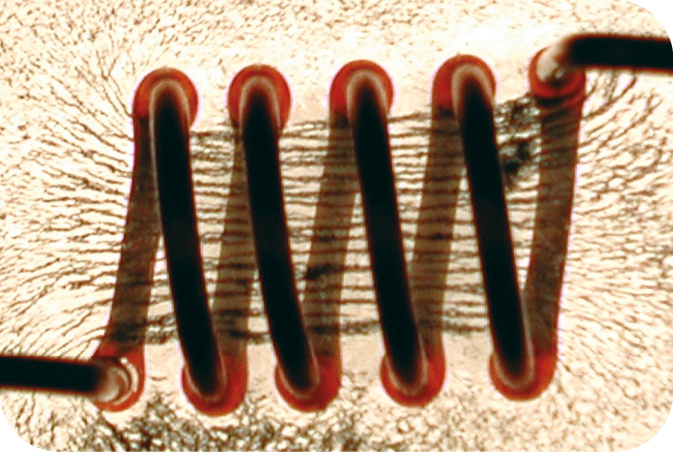 uvnitř vzniká homogenní magnetické pole
vnější siločáry jsou podobné siločárám permanentního magnetu
Magnetická indukce solenoidu
Ampérovo pravidlo pravé ruky – prsty ve směru proudu, palec ukazuje severní pól
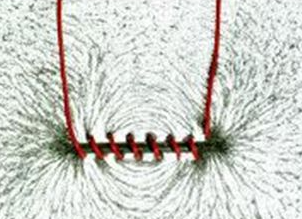 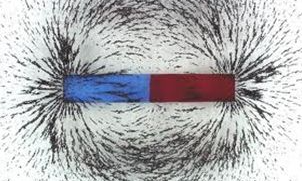 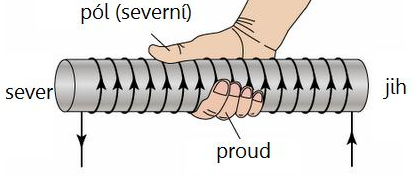 N – počet závitů
I – proud protékající vodičem
l – délka cívky
cívka
permanentní magnet
32. Magnetické pole přímého vodiče a cívky
Toroid – prstencová cívka
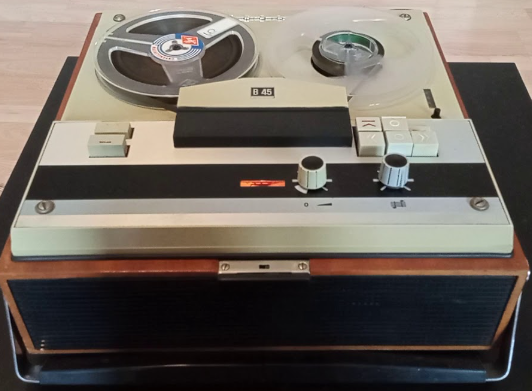 Magnetická indukce toroidu
N – počet závitů
I – proud protékající vodičem
R – poloměr toroidu
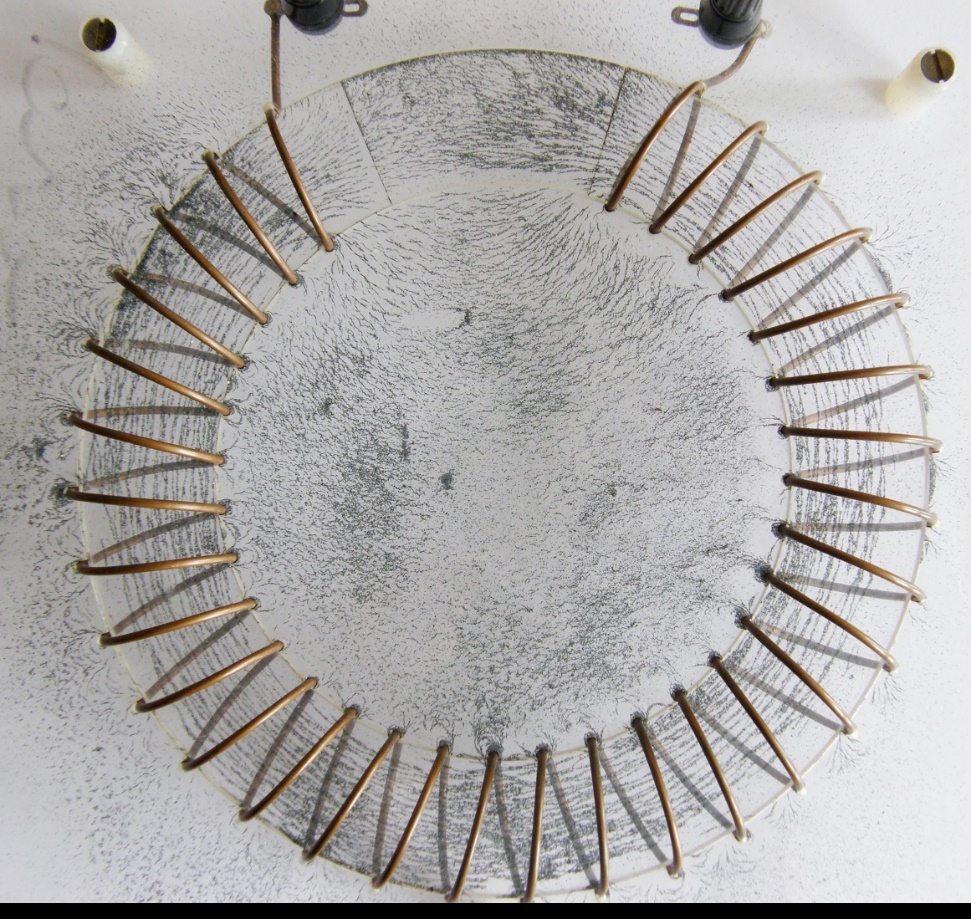 silné magnetické pole vzniká uvnitř toroidu
mimo prstenec: B  0 T
Využití: magnetický záznam zvuku TOKAMAK (reaktor pro jadernou fúzi) LHC CERN
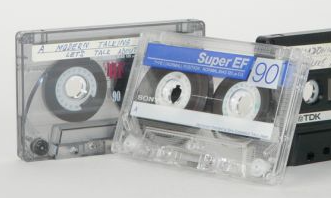 32. Magnetické pole přímého vodiče a cívky
Helmholtzovy cívky
dvojice cívek, mezi kterými uvnitř vzniká homogenní magnetické pole
využití např. ve Wehneltově trubici, která umožnuje sledovat zakřivení trajektorie elektronu v magnetickém poli
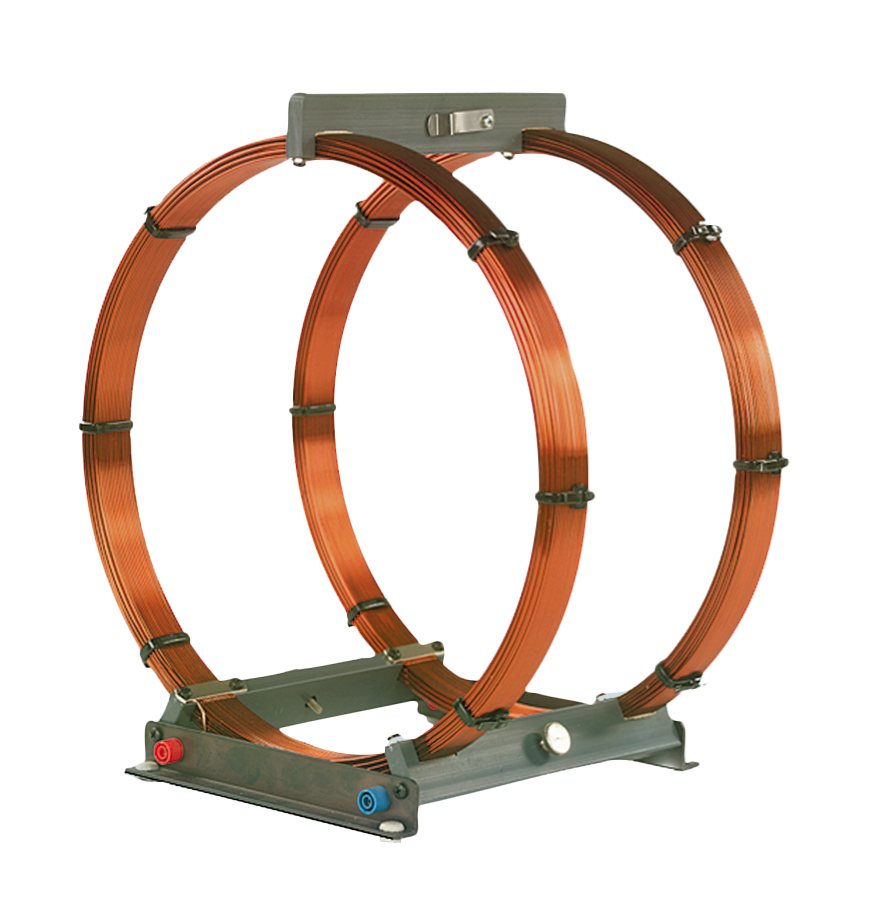 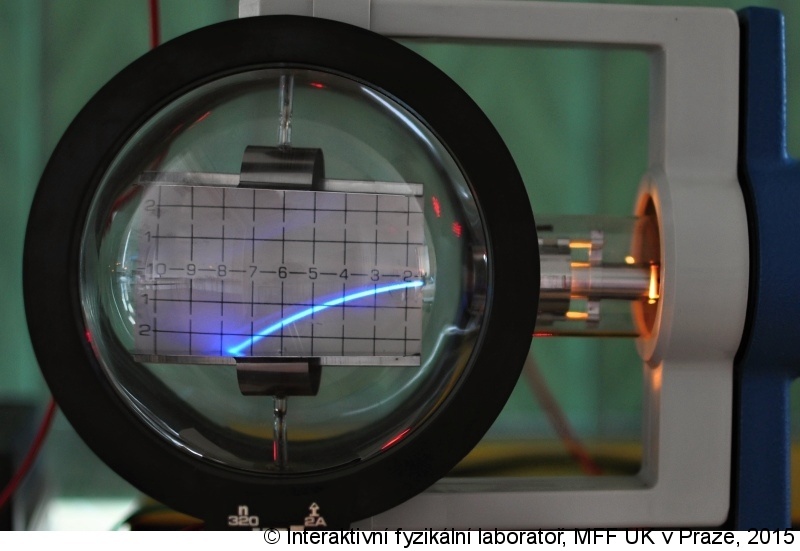 33. Částice s nábojem v magnetickém poli
Wehneltův válec
homogenní magnetické pole vytváří dvojice Helmholtzových cívek
situace 1: elektron vletí kolmo na siločáry magnetického pole vysvětlete zakřivení jeho trajektorie na základě Flemingova pravidla levé ruky
B
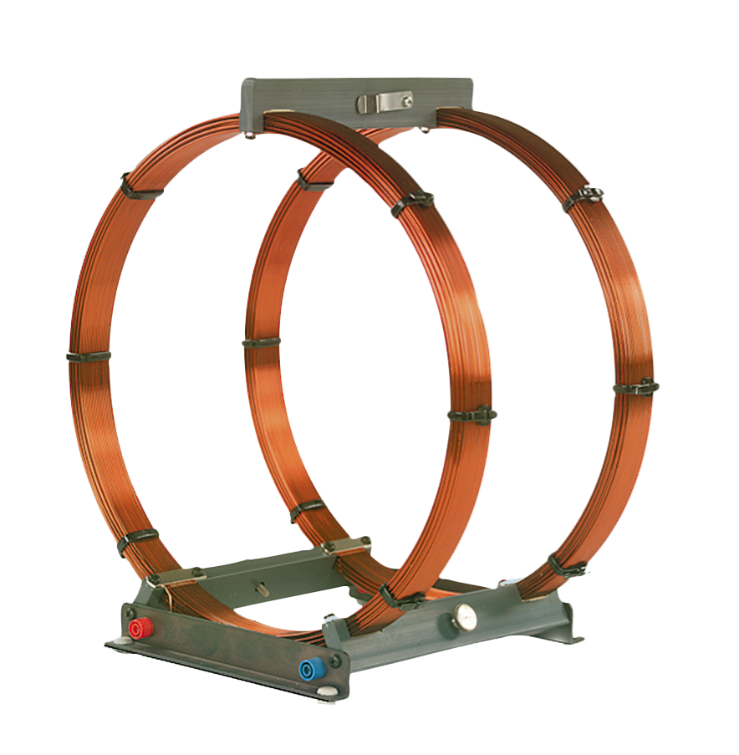 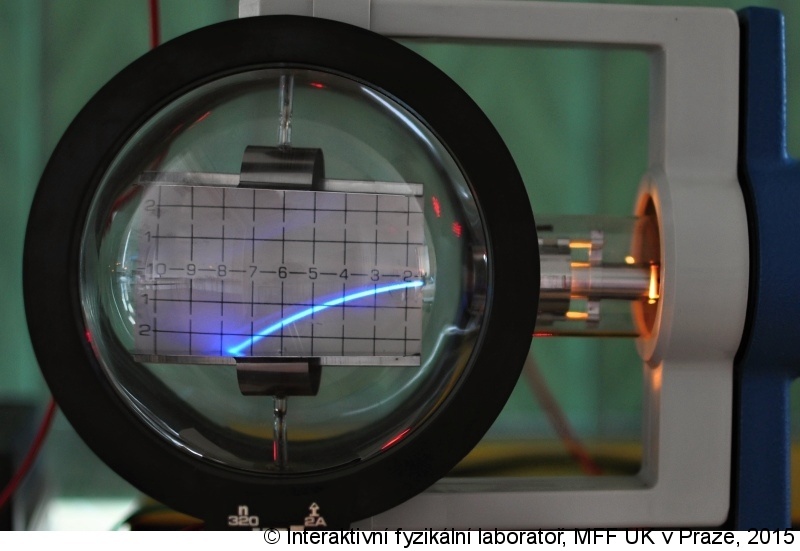 ╳
╳
╳
╳
B
╳
╳
╳
B
╳
╳
v
╳
?
Fm
v
33. Částice s nábojem v magnetickém poli
Lorenzova magnetická síla Fm
B – magnetická indukce magnetického pole
Q – náboj částice
v – rychlost částice
α – úhel mezi vektory v a B
B
Flemingovo pravidlo levé ruky
prsty ve směru rychlosti v
indukční čáry B do dlaně
palec ukazuje směr magnetické síly F působící na kladnou částici
elektron je záporný, síla působí na opačnou stranu
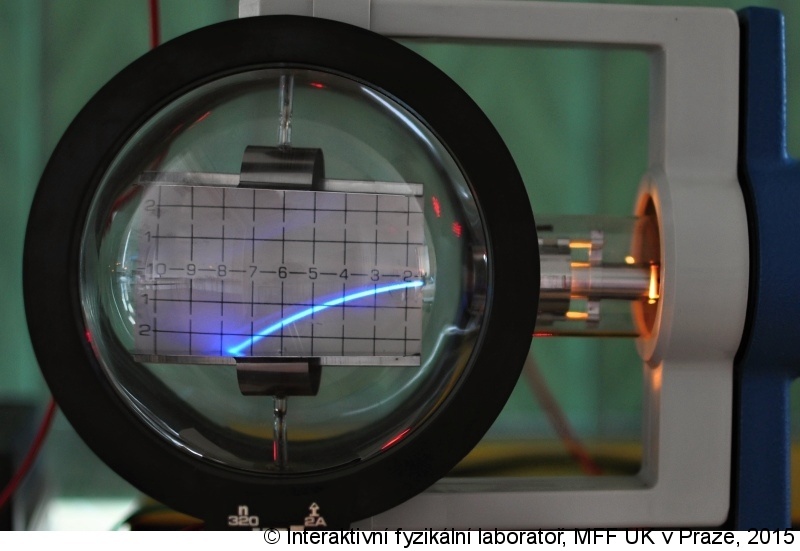 ╳
╳
╳
╳
╳
╳
╳
B
╳
╳
v
╳
Fe-
Fm
v
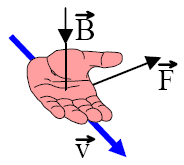 33. Částice s nábojem v magnetickém poli
Pohyb elektronu v homogenním magnetickém poli
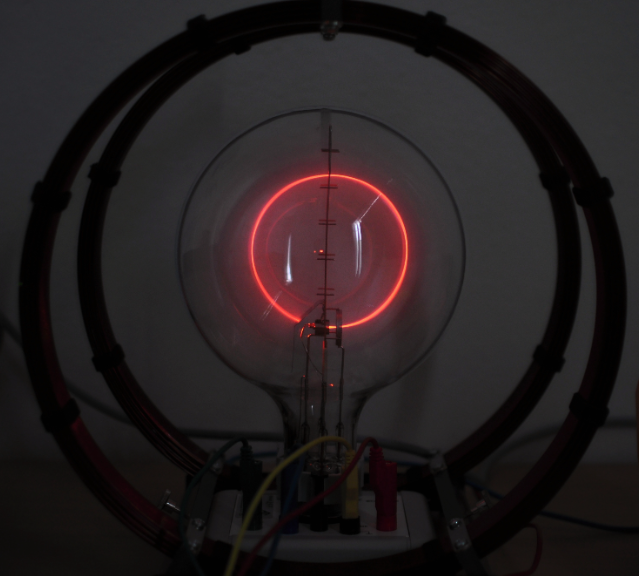 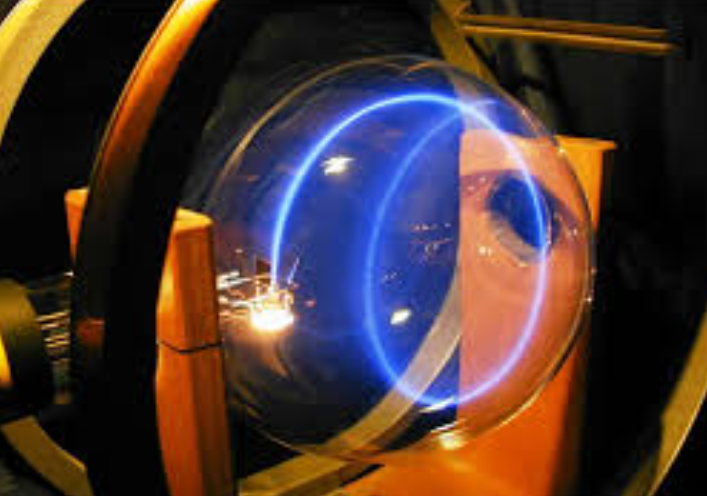 trajektorie je kružnice
trajektorie je spirála
33. Částice s nábojem v magnetickém poli
Hmotnostní spektrometr
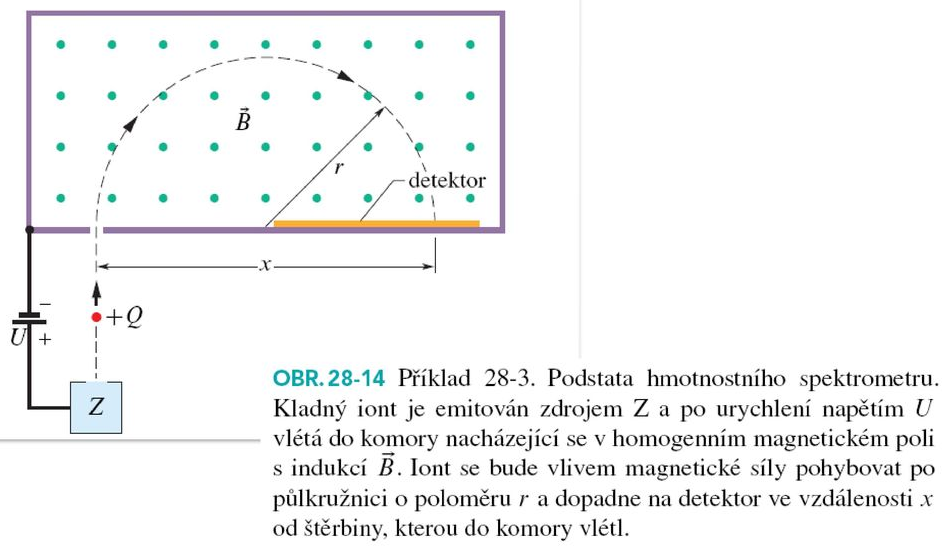 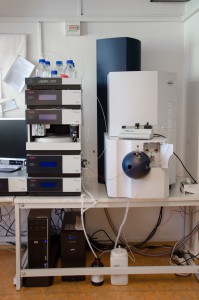 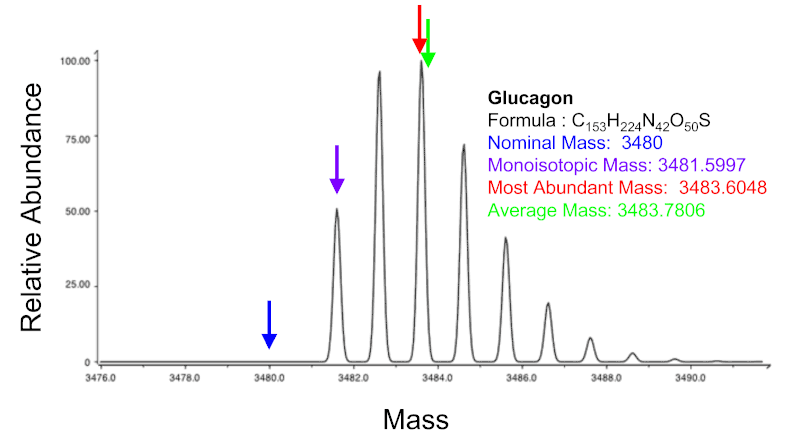 33. Částice s nábojem v magnetickém poli
Hallův jev – Hallova sonda
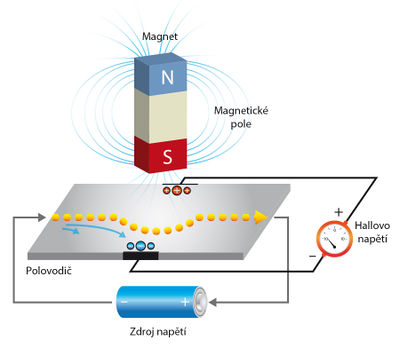 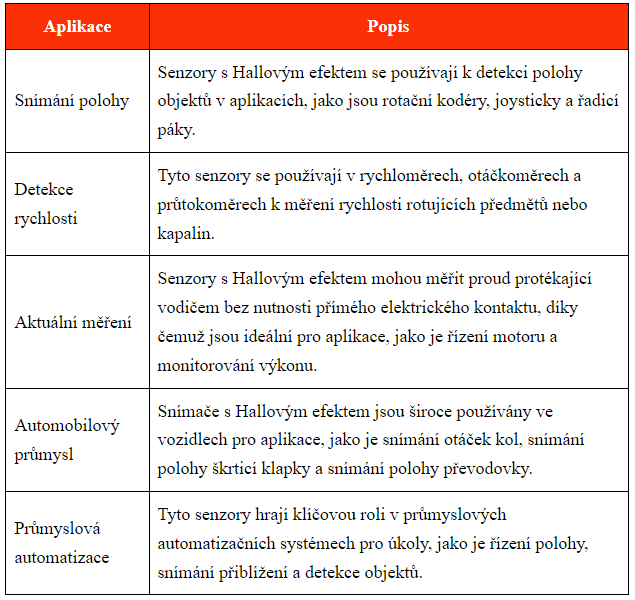 34. Magnetické vlastnosti látek
Diamagnetické látky
Paramagnetické látky
Feromagnetické látky
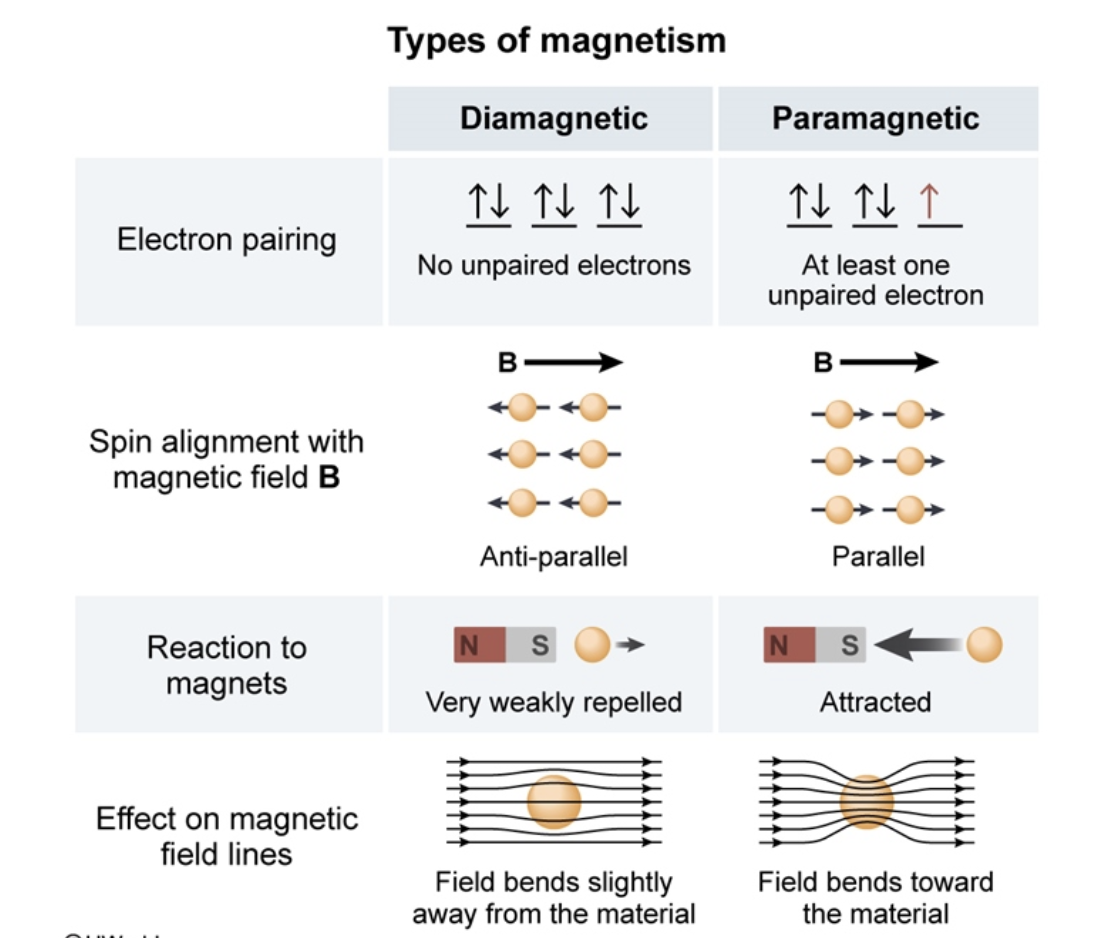 34. Magnetické vlastnosti látek
Ferimagnetické látky - ferity
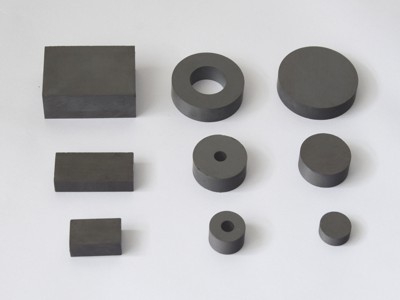 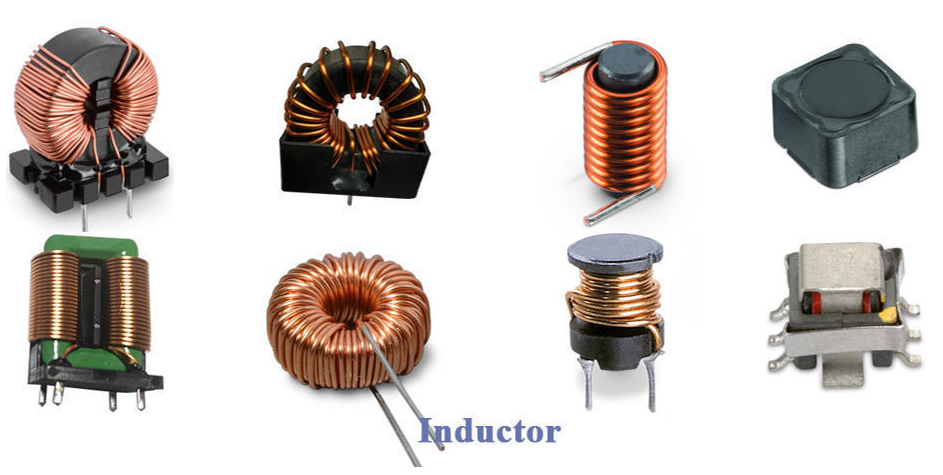 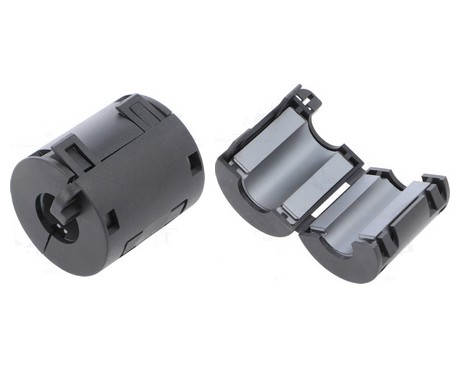 odrušovací ferity pro kabely HDMI, DVI
Feritové cívky: PC, NTB, zdroje, TV, rádio
34. Magnetické vlastnosti látek
Weissova teorie domén feromagnetických látek
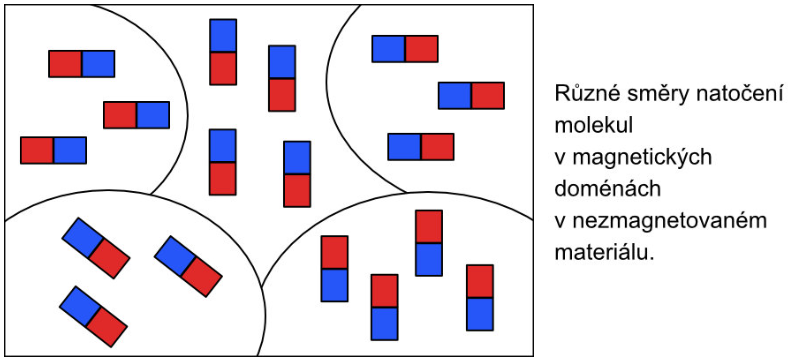 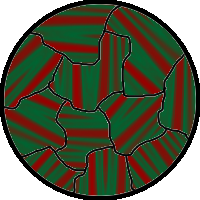 Mikrofotografie zrn s orientací domén
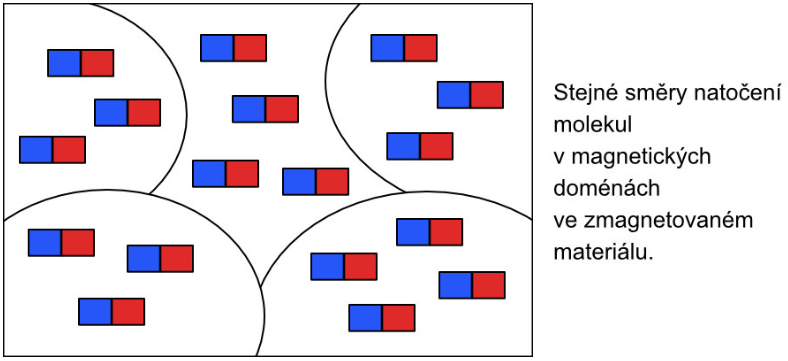 nahodilá orientace B jednotlivých domén
jednotná orientace B všech domén
vnější magnetické pole B0
34. Magnetické vlastnosti látek
Hysterezní křivka
vyjadřuje závislost B na H
magnetická indukce se mění podle křivky hystereze
křivka prvotní magnetizace: [0;0] až [Hm;Bs]
Br – remanentní (zbytková) indukce, která zůstává v materiálu i pro H = 0 A/m
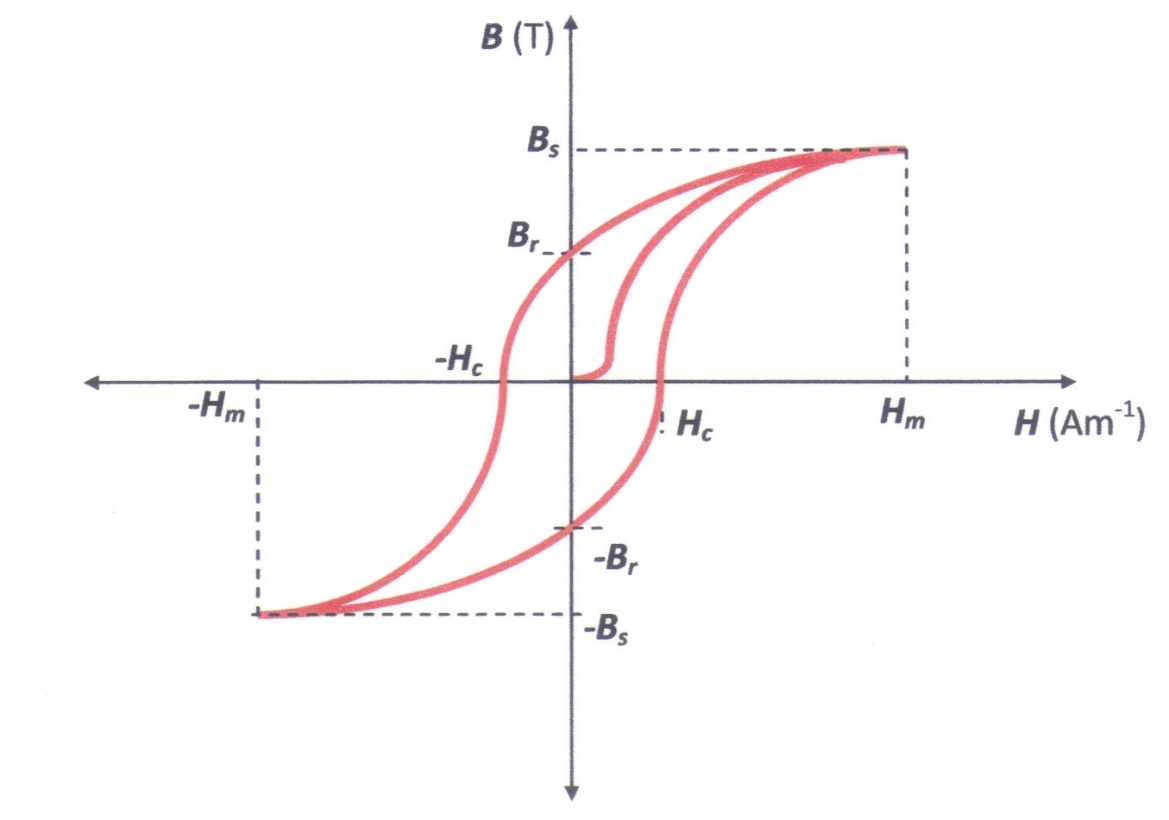 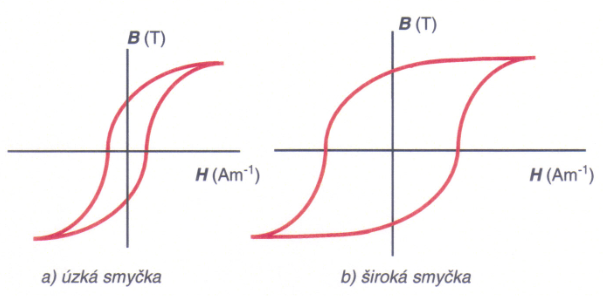 Magneticky tvrdé látky
Magneticky měkké látky
34. Magnetické vlastnosti látek
Magneticky měkké látky
úzká hysterezní křivka
snadno se zmagnetují i slabým polem, snadno se odmagnetují  dočasné magnety
vysoká relativní permeabilita
Př.: čisté železo, nízkouhlíkové oceli, slitiny Fe-Ni (Permalloy)
v praxi: jádra elektromagnetů (zvonky, kytarové snímače, spínací relé), magnetofonové hlavy, měřící přístroje, magnetické obvody
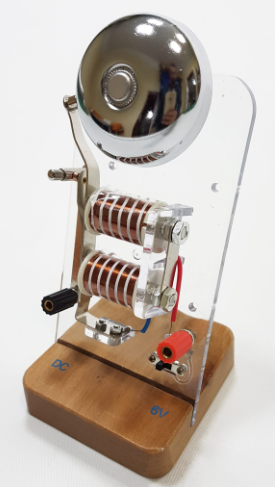 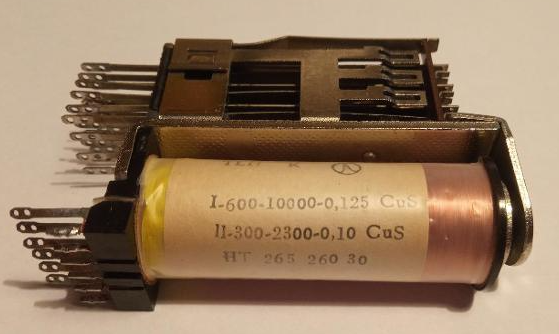 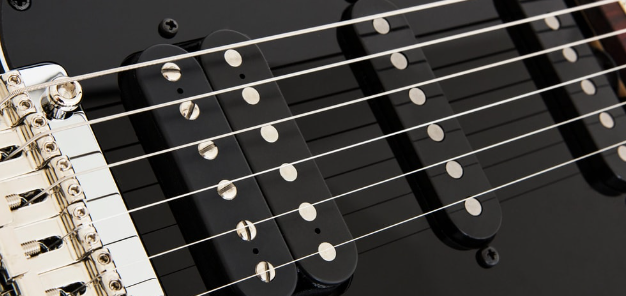 Magneticky tvrdé látky
široká hysterezní křivka
nesnadno se zmagnetují, nesnadno se odmagnetují  permanentní magnety
Př.: ferity pro jádra reproduktorů, motory a generátory v AI
magnety vzácných zemin – neodymové magnety (HDD)
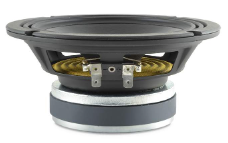